記入例を参照の上、記入を進めること
必要に応じて、フォントの大きさや、枠を調整することは可とする
有識者・ステークホルダーへの説明資料として活用することを前提に、当該フォーマットの項目を記載すること
最終的に、記入例や説明コメントを削除して提出すること
【地域一体型】様式2_対策計画
XXXX（対策計画名を記載）XXXXXXXXX
対象地域：XXXX県 XXXXX市 XXXXXエリア申請主体：XXXXXXXXX
補助対象経費 総額：X,XXX,XXX 円
申請補助金額 総額：X,XXX,XXX 円
地域概要
■ 地域の特徴・観光資源等
XXXXX
特徴を示す写真等を張り付け
特徴を示す写真等を張り付け
写真の説明：XXXXXXXXXXXXXXXXXXXXXXXXXXXX
写真の説明：XXXXXXXXXXXXXXXXXXXXXXXXXXXX
■ 観光客の動向
XXXX
参照：右の入込情報の入手元を記載XXXXXXXXXXXXXXXXXXXXXXX
※感染症の影響を受ける以前と比較した動向を把握するため、コロナ前後の動向を記入
現状の分析
■ オーバーツーリズムの未然防止・抑制すべき事象
生じている事象の特徴を示す写真等を張り付け
生じている事象の特徴を示す写真等を張り付け
生じている事象の特徴を示す写真等を張り付け
写真左：写真の説明XXXXXXX
写真中央：写真の説明XXXXXXX
写真右：写真の説明XXXXXXX
■ 過年度の取組概要
XX（参考：過去に観光庁補助金事業を活用して取組を実施していることがあれば、当該補助金事業の名称を追加して記載XXXX）
XXXXXXXX
観光地として目指す姿とマネジメント指標
目指す姿
XXXXXXXXXXXXXX
指標
目標値
KGI
現状値：XXX（20XX年度）
指標名：XXX
目標値：XXX（20XX年度）
測定手法：XXX
記入例を参照の上、記入を進めること
必要に応じて、フォントの大きさや、枠を調整することは可とする
有識者・ステークホルダーへの説明資料として活用することを前提に、当該フォーマットの項目を記載すること
最終的に、記入例や説明コメントを削除して提出すること
地域協議計画
実施概要
協議計画
XXX
XXX
XXXXXX
XXXXXX
XXX
XXX
XXX
XXX
XXX
次年度（2026年度）以降の協議継続・強化方針
XXXX
具体的取組（補助事業）
対応テーマを記載
補助対象経費 X,XXX,XXX円｜申請補助金額 X,XXX,XXX円
特徴を示す写真等を張り付け
イメージ写真の説明XXXXXXXXXXXXXXXX
補助対象経費 X,XXX,XXX円｜申請補助金額 X,XXX,XXX円
特徴を示す写真等を張り付け
イメージ写真の説明XXXXXXXXXXXXXXXX
対応テーマを記載
補助対象経費 X,XXX,XXX円｜申請補助金額 X,XXX,XXX円
特徴を示す写真等を張り付け
イメージ写真の説明XXXXXXXXXXXXXXXX
補助対象経費 X,XXX,XXX円｜申請補助金額 X,XXX,XXX円
特徴を示す写真等を張り付け
イメージ写真の説明XXXXXXXXXXXXXXXX
対応する補助事業数が多く、前項に、補助事業を記載しきらなかった場合のみ、当該フォーマットに追加記載すること。
具体的取組（補助事業）
対応テーマを記載
補助対象経費 X,XXX,XXX円｜申請補助金額 X,XXX,XXX円
特徴を示す写真等を張り付け
イメージ写真の説明XXXXXXXXXXXXXXXX
補助対象経費 X,XXX,XXX円｜申請補助金額 X,XXX,XXX円
特徴を示す写真等を張り付け
イメージ写真の説明XXXXXXXXXXXXXXXX
対応テーマを記載
補助対象経費 X,XXX,XXX円｜申請補助金額 X,XXX,XXX円
特徴を示す写真等を張り付け
イメージ写真の説明XXXXXXXXXXXXXXXX
補助対象経費 X,XXX,XXX円｜申請補助金額 X,XXX,XXX円
特徴を示す写真等を張り付け
イメージ写真の説明XXXXXXXXXXXXXXXX
対応テーマを記載
補助対象経費 X,XXX,XXX円｜申請補助金額 X,XXX,XXX円
特徴を示す写真等を張り付け
イメージ写真の説明XXXXXXXXXXXXXXXX
【地域一体型】様式2_対策計画
記入例・留意事項
各補助事業の計画を総称する計画名称を記載
対策計画名を記載（例）オーバーツーリズム解消に向けたタクシー活用「XXXXモデル」実施計画
対象地域：XXXX県 XXXXX市 XXXXXエリア申請主体：XXXXXXXXX
補助対象経費 総額：X,XXX,XXX 円
申請補助金額 総額：X,XXX,XXX 円
地域概要
■ 地域の特徴・観光資源等
XXXX市は、XXXXXXを楽しむ国内・訪日外国人旅行者のゲートウェイとして機能
特急列車が停車するXXX駅があるXXXXエリアには、宿泊・飲食店が集積
特徴を示す写真等を張り付け
特徴を示す写真等を張り付け
写真の説明：XXXXXXXXXXXXXXXXXXXXXXXXXXXX
写真の説明：XXXXXXXXXXXXXXXXXXXXXXXXXXXX
■ 観光客の動向
2023年には、ほぼコロナ禍以前の入込数まで回復
2024年に、過去最高の入込数を見込む

（参照：右の情報に係る入手元を記載）
把握している最新動向を記載すること
※記載年は変更して構わない
※感染症の影響を受ける以前と比較した動向を把握するため、コロナ前後の動向を記入
現状の分析
■オーバーツーリズムの未然防止・抑制すべき事象
以下を参考に記載
公共交通の混雑、道路渋滞・混雑、マナー問題、観光地の混雑、観光資源の悪化、人手不足、特定の時間帯への集中、特定の場所への集中 等
※ 独自に設定しても構わない
生じている事象の特徴を示す写真等を張り付け
生じている事象の特徴を示す写真等を張り付け
生じている事象の特徴を示す写真等を張り付け
写真左：写真の説明XXXXXXX
写真中央：写真の説明XXXXXXX
写真右：写真の説明XXXXXXX
■ 過年度の取組概要
継続性を確認する項目。過年度実施事項を整理し、記載すること
20XX年度に、特段渋滞が顕著なAM8:00-9:30の時間帯で、XXXXを実施。一定の成果はあったものの、XXXXX等の課題が残る（参考：過去に観光庁補助金事業を活用して取組を実施していることがあれば、当該補助金事業の名称を記載）
XXXXXXXX
観光地として目指す姿とマネジメント指標
目指す姿
XXXXXXXXXXXXXXXXXXXXXXXXXXXXXXXXXXXXXXXXXXXXXXXXXXXXXXXXXXXXXXXXXXXXXXXXXXXXXXXXXXX
事業目的に即して、地域としてオーバーツーリズムの未然防止・抑制の成果を測るKGIを設定し、各補助事業のKPIを達成することで、到達する総括的な指標を設定すること。また、定量的な数値を記載すること
中期の目標でも構いません。達成年と目標値を明記すること
指標
目標値
KGI
現状値：XXX（20XX年度）
指標名：XXXXXXXXXXXXXXXXXXXXXXX
目標値：XXX（20XX年度）
測定手法：XXXXXXXXXXXXXXXXXXXXXXX
記入例・留意事項
地域協議計画
実施概要
協議計画
行政機関
有識者等
XXX市役所XXX課
XXX大学XXX教授
住民の意見の取込やシンポジウムの開催等、住民の参画機会を記載
住民参画機会を設けない場合は、必要がない理由を明確に示すこと
事業者
住民関係者
XXXDMO
XXX商工会
XXX自治会
次年度（2026年度）以降の協議継続・強化方針
XXXX
対応テーマを記入すること
以下から選択のこと
・受入環境の整備・増強
・需要の適切な管理
・マナー違反行為の防止・抑制
・地域住民と協働した観光振興
・需要の分散・平準化
・その他※
※	該当するテーマがなかった場合、独自にテーマ名を設定の上で記載
具体的取組（補助事業）
対応テーマを記載
別紙、補助事業計画との整合性を担保すること
単年度目標と、中期目標を記載
補助対象経費 X,XXX,XXX円｜申請補助金額 X,XXX,XXX円
特徴を示す写真等を張り付け
補助事業が多く、記載しきれない場合、次項を活用して、補助事業を追加すること
イメージ写真の説明XXXXXXXXXXXXXXXX
補助対象経費 X,XXX,XXX円｜申請補助金額 X,XXX,XXX円
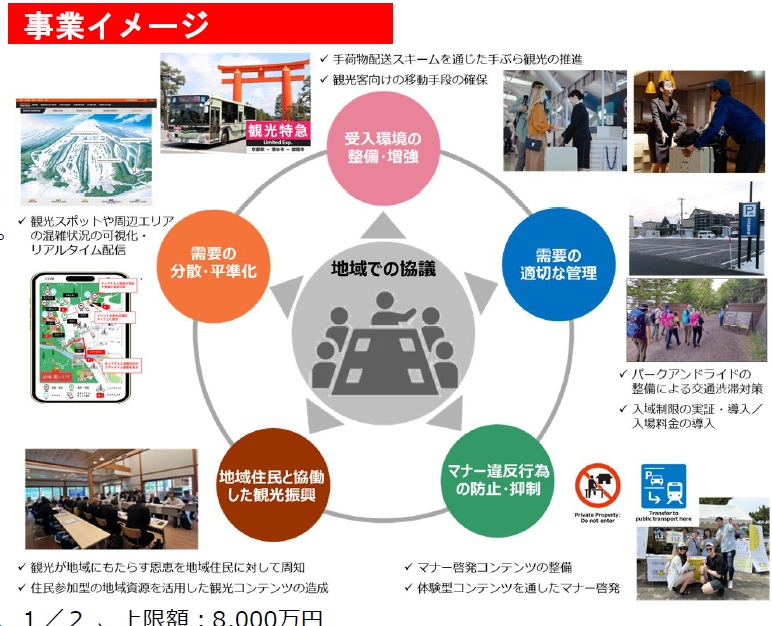 特徴を示す写真等を張り付け
イメージ写真の説明XXXXXXXXXXXXXXXX
対応テーマを記載
補助対象経費 X,XXX,XXX円｜申請補助金額 X,XXX,XXX円
特徴を示す写真等を張り付け
イメージ写真の説明XXXXXXXXXXXXXXXX
補助対象経費 X,XXX,XXX円｜申請補助金額 X,XXX,XXX円
特徴を示す写真等を張り付け
イメージ写真の説明XXXXXXXXXXXXXXXX